Charter Referendum 2024
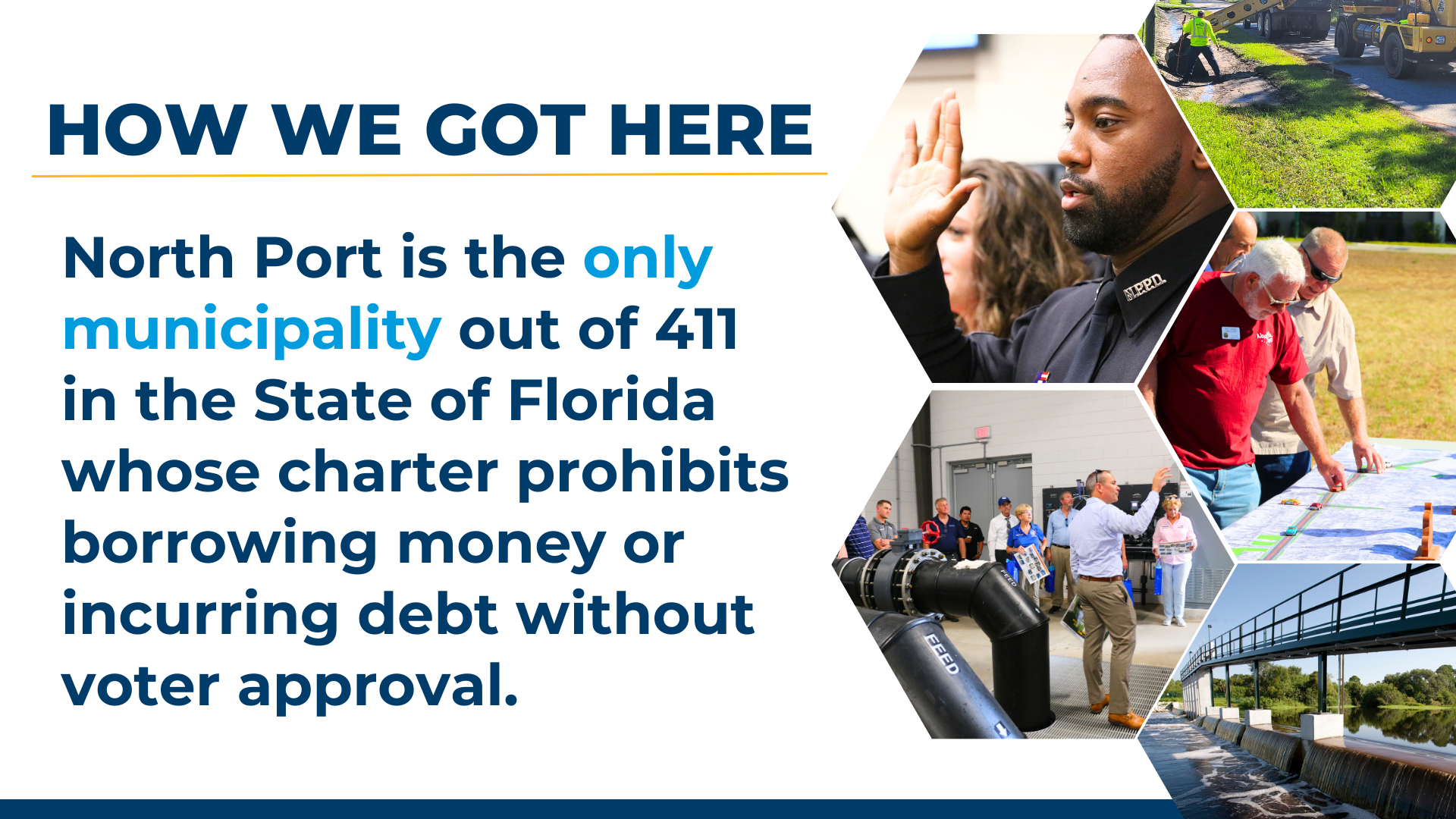 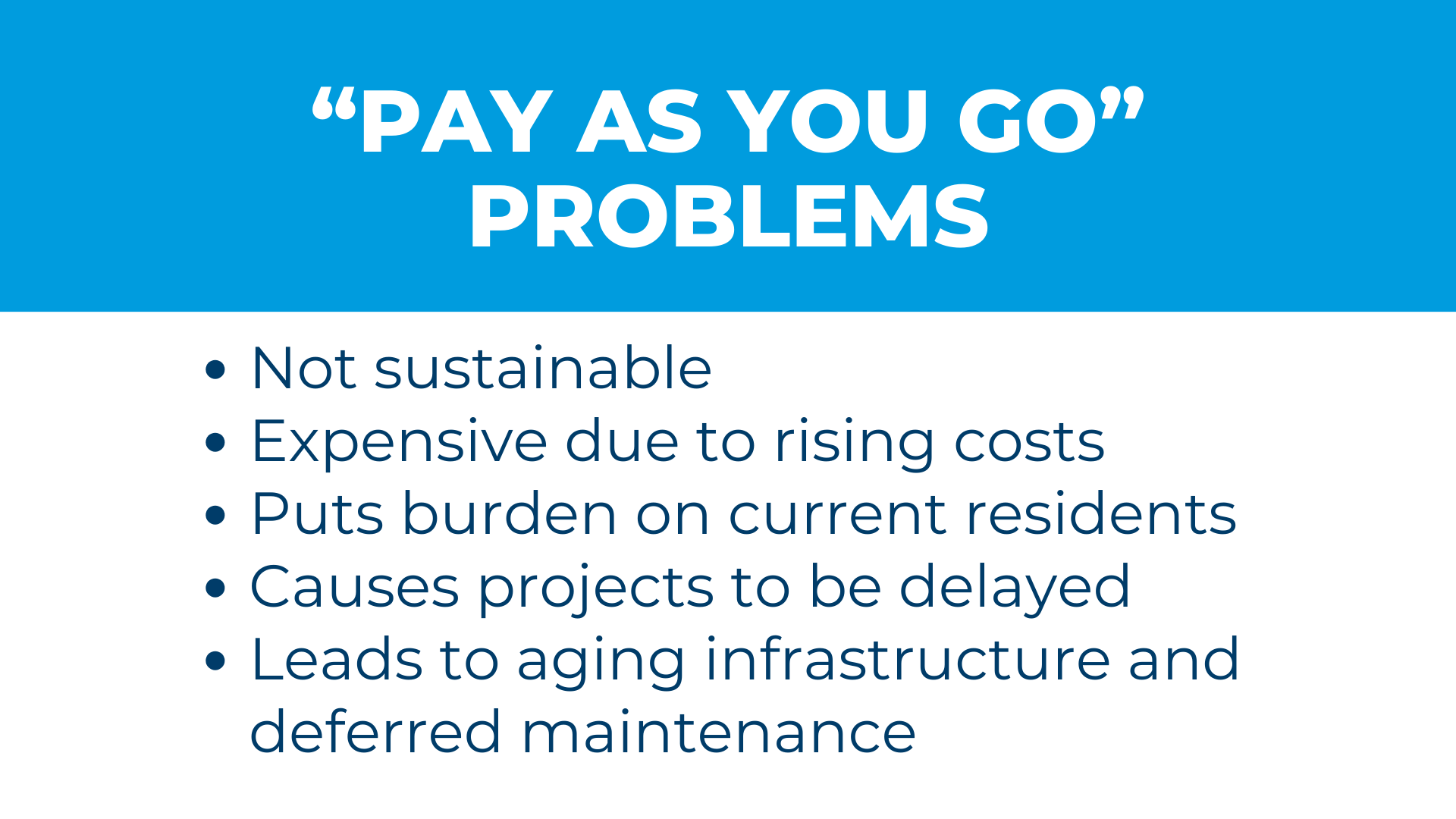 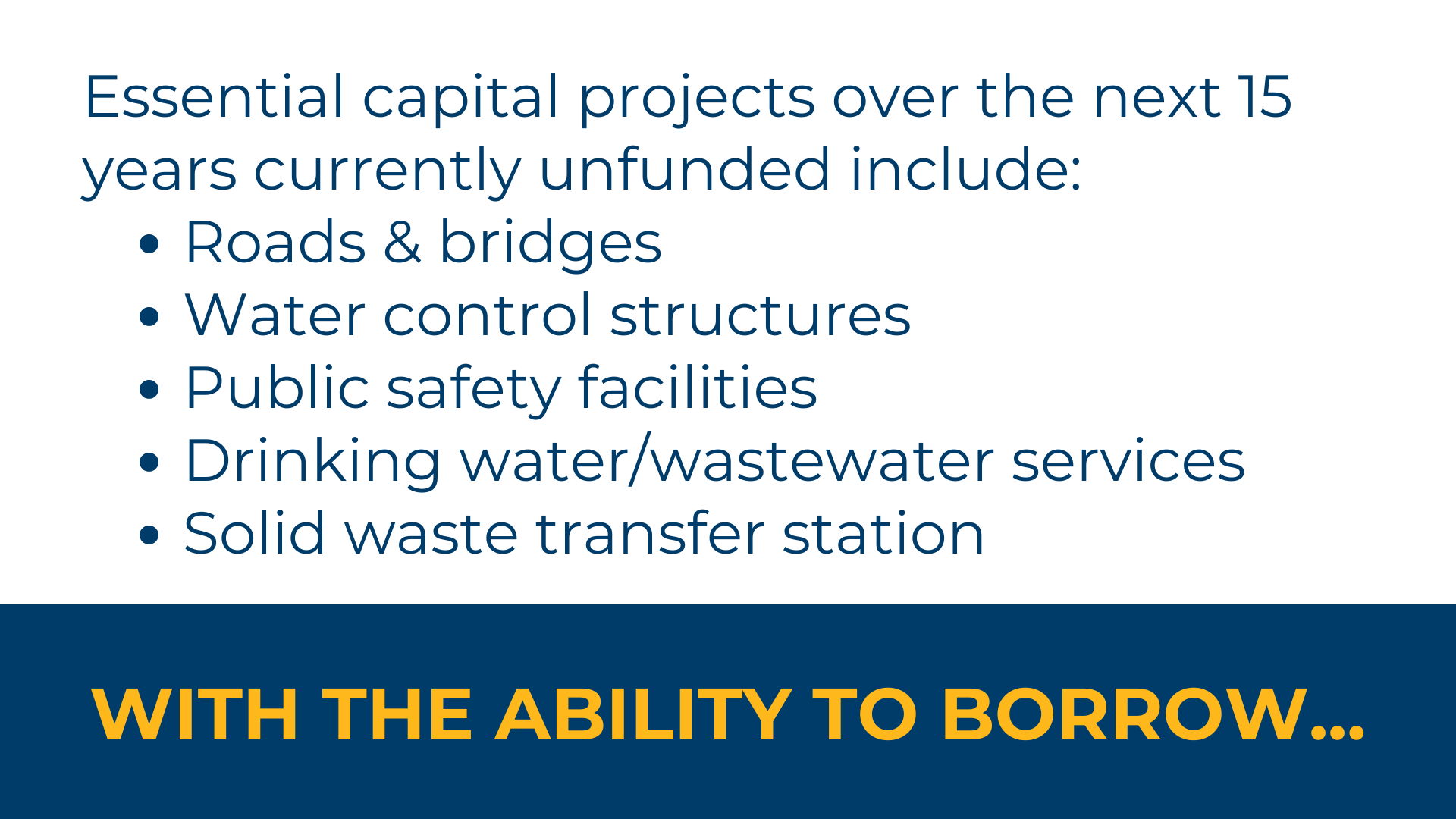 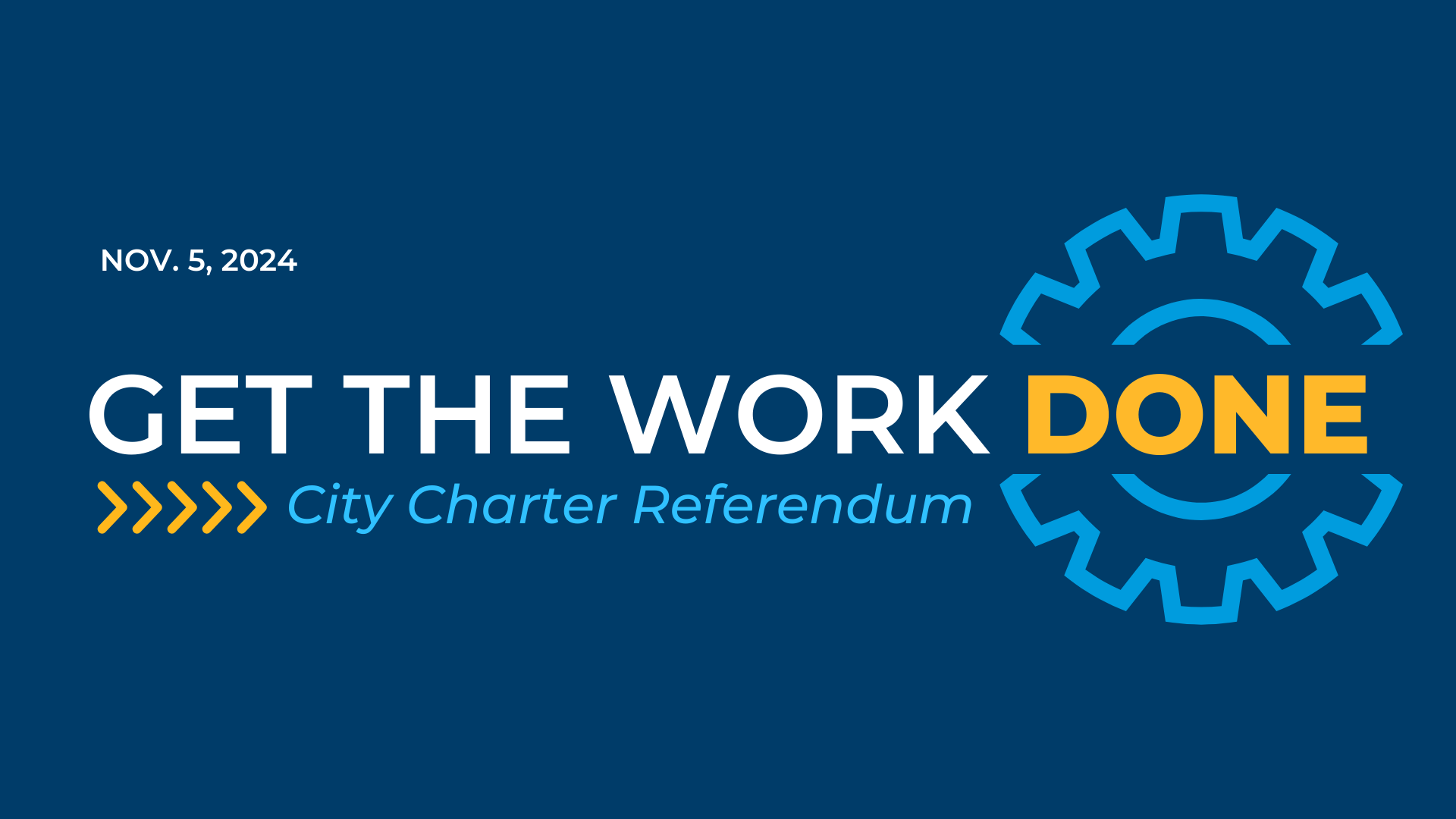 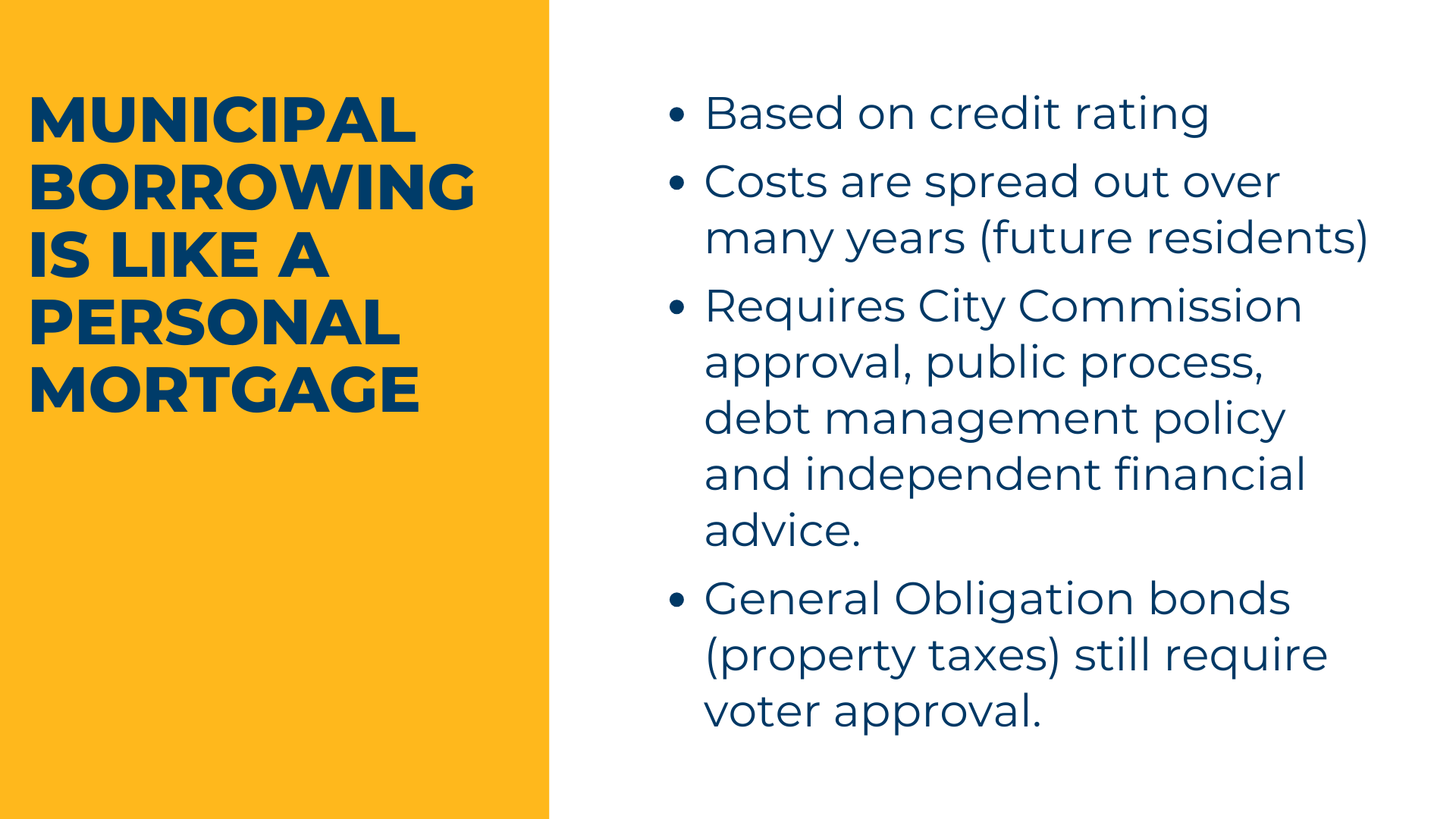 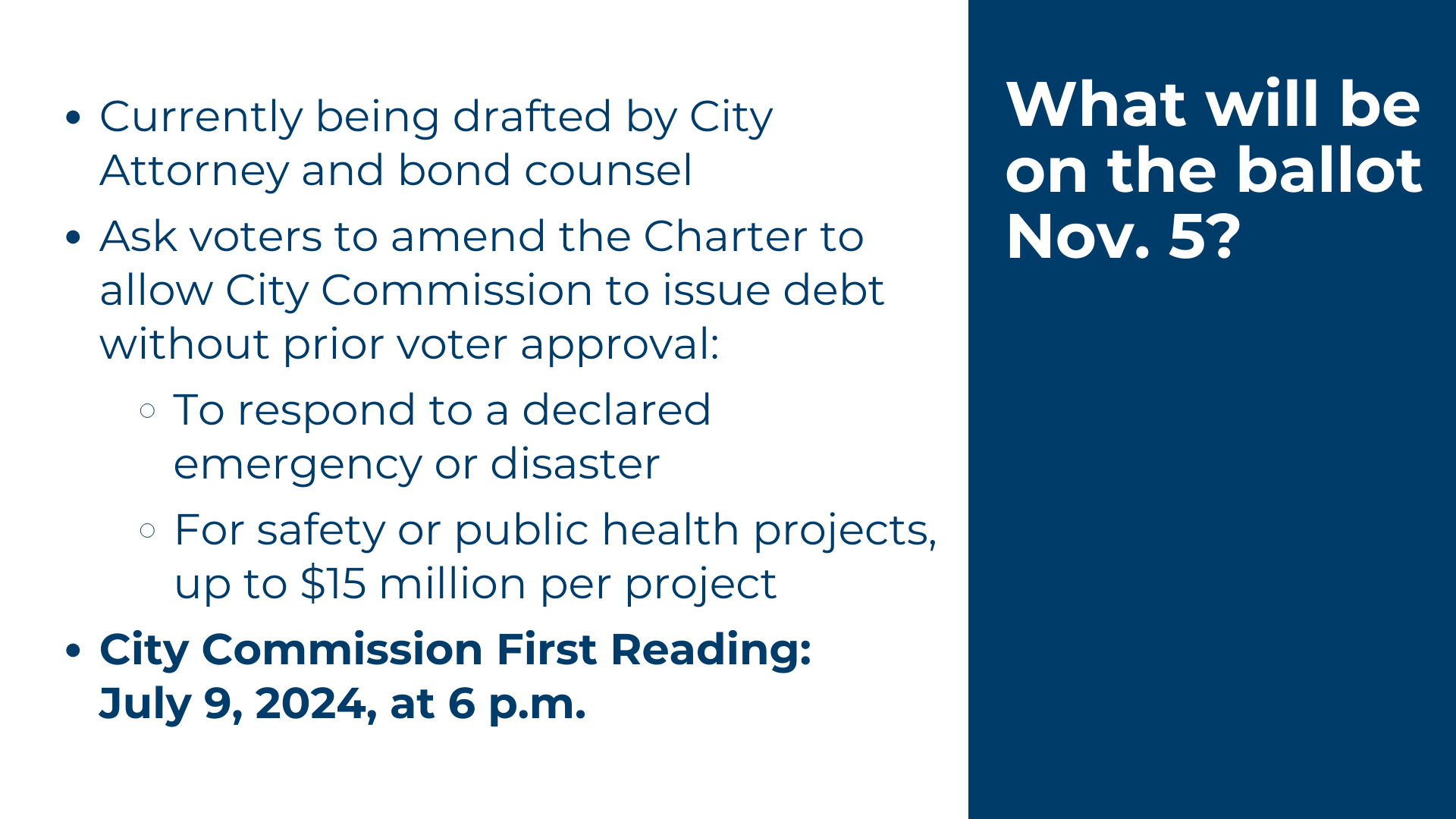